GOES-16 Sea Surface Temperature in AWIPS-2
NWS/OBS Update to Provisional PS-PVR Group 4a
March 9, 2018
GOES-16 Sea Surface Temperature in AWIPS-2
Fielded AWIPS-2 systems currently ingest and display SST
Applies DQF (value 0) to retain good quality pixels

NWS transmission via SBN commenced on January 17, 2018

NWS Central Region requested inclusion of Great Lakes 
ADR has been opened to add DEEP_INLAND_Water to processing

NWS Satellite Enhancement Team collaboration on display configurations
Prepared new colormap/style rules (-5 to 35C / 23 to 95 F)
Breakpoint highlights tropical cyclone formation threshold (25.5C - 27C)
Default selection depicts both degF and degC (can toggle between/sample)
Enhancements fielded across NWS in early February

Sample AWIPS2/CAVE screenshots are in the following 2 slides
GOES-16 SST and CH-02 Imagery
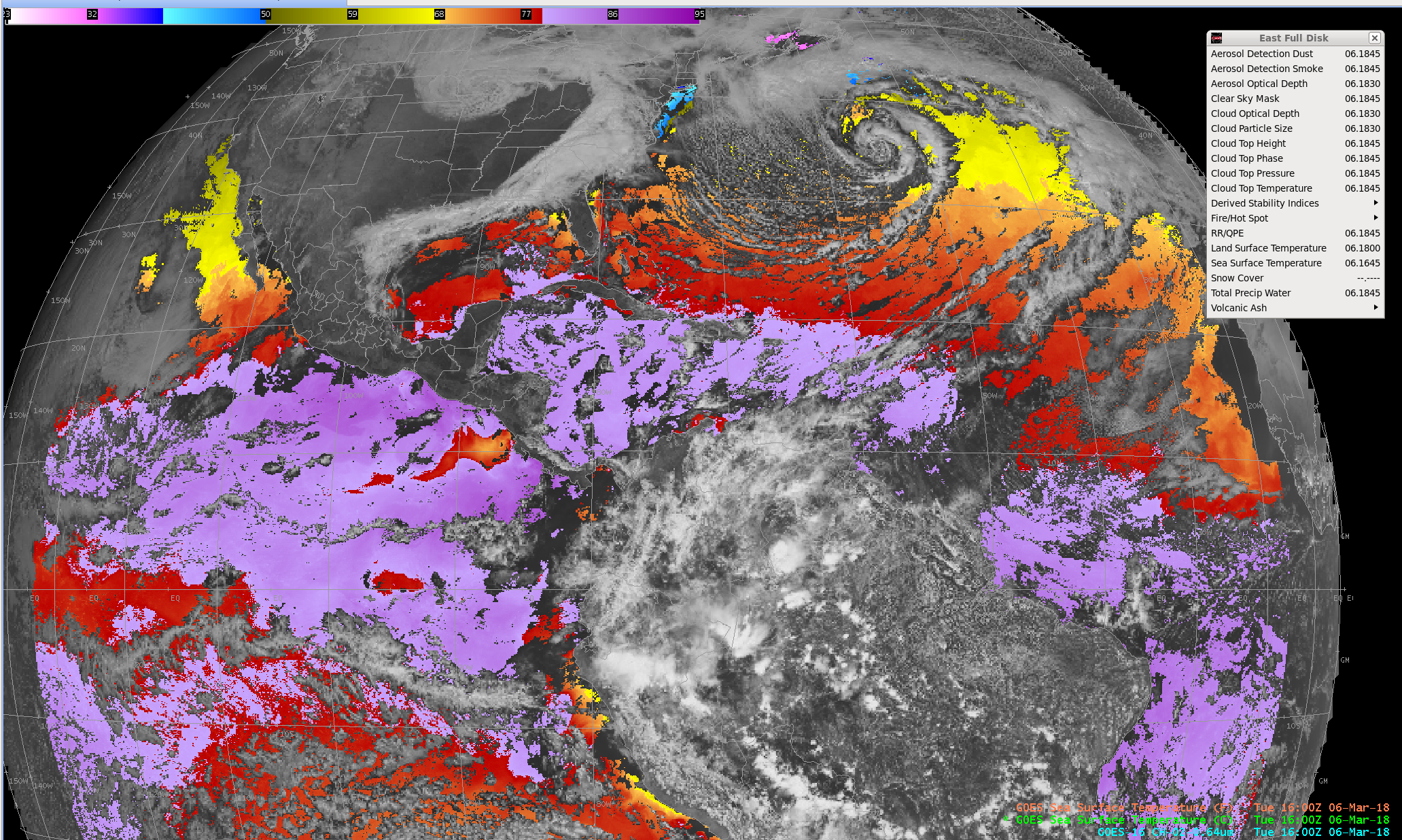 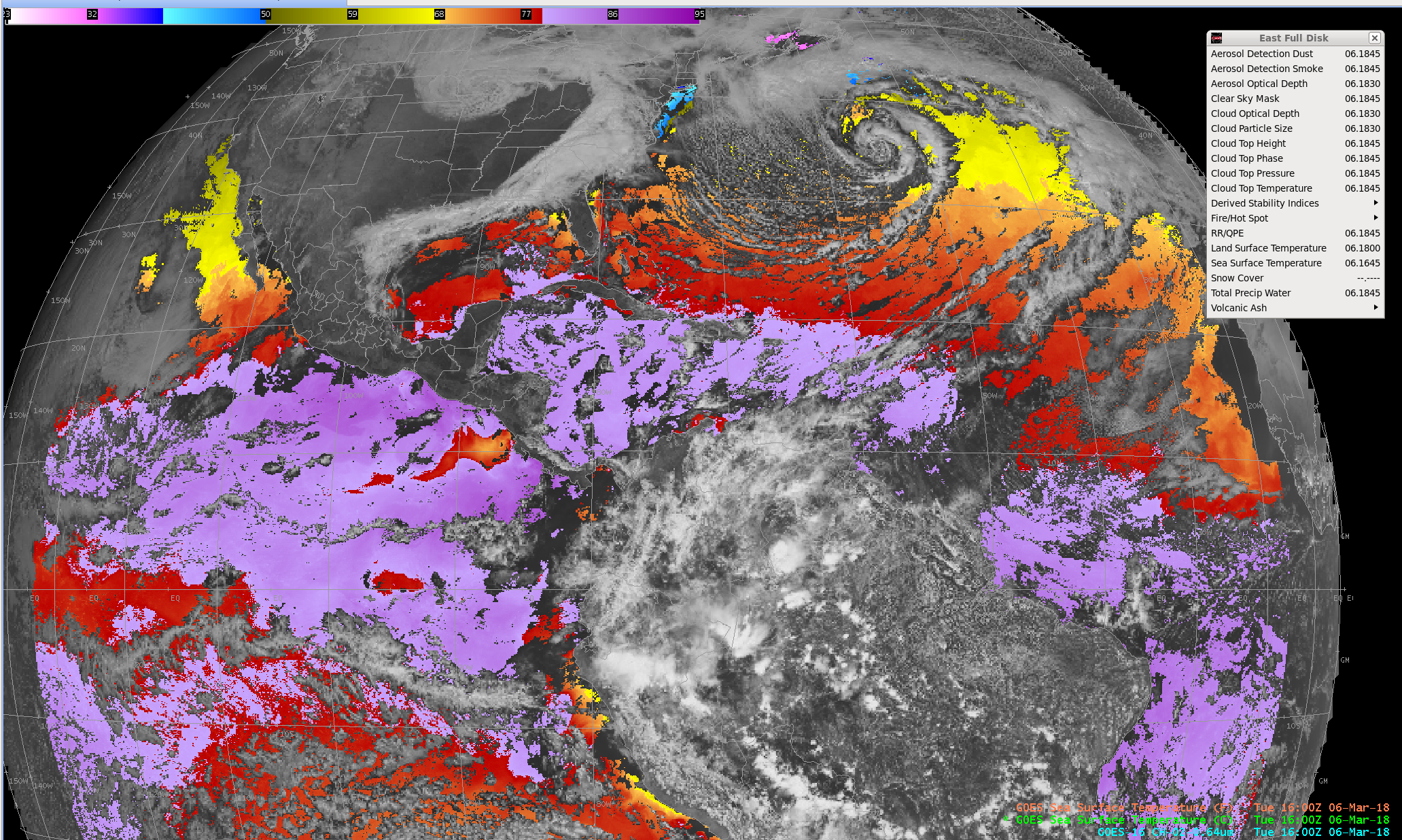 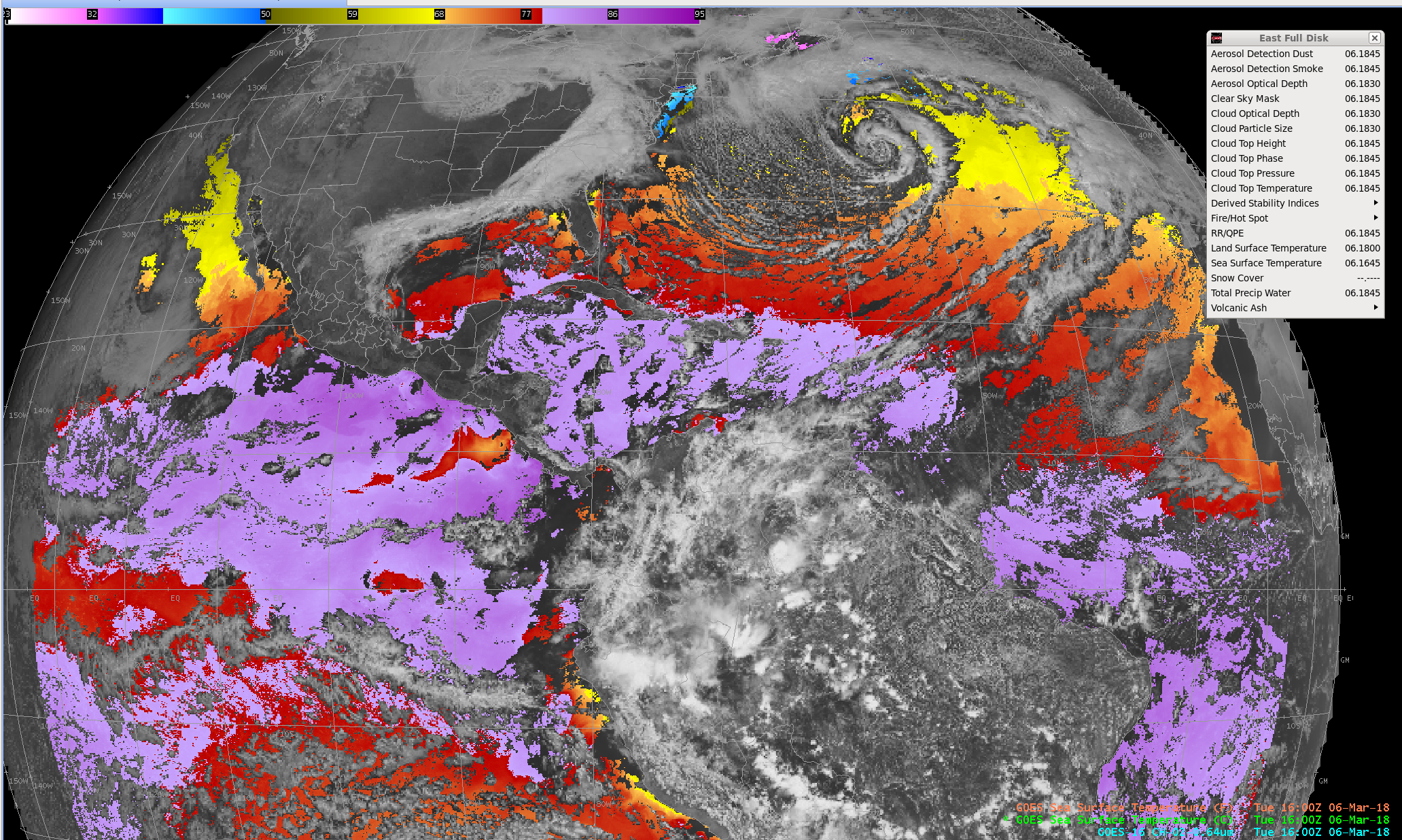 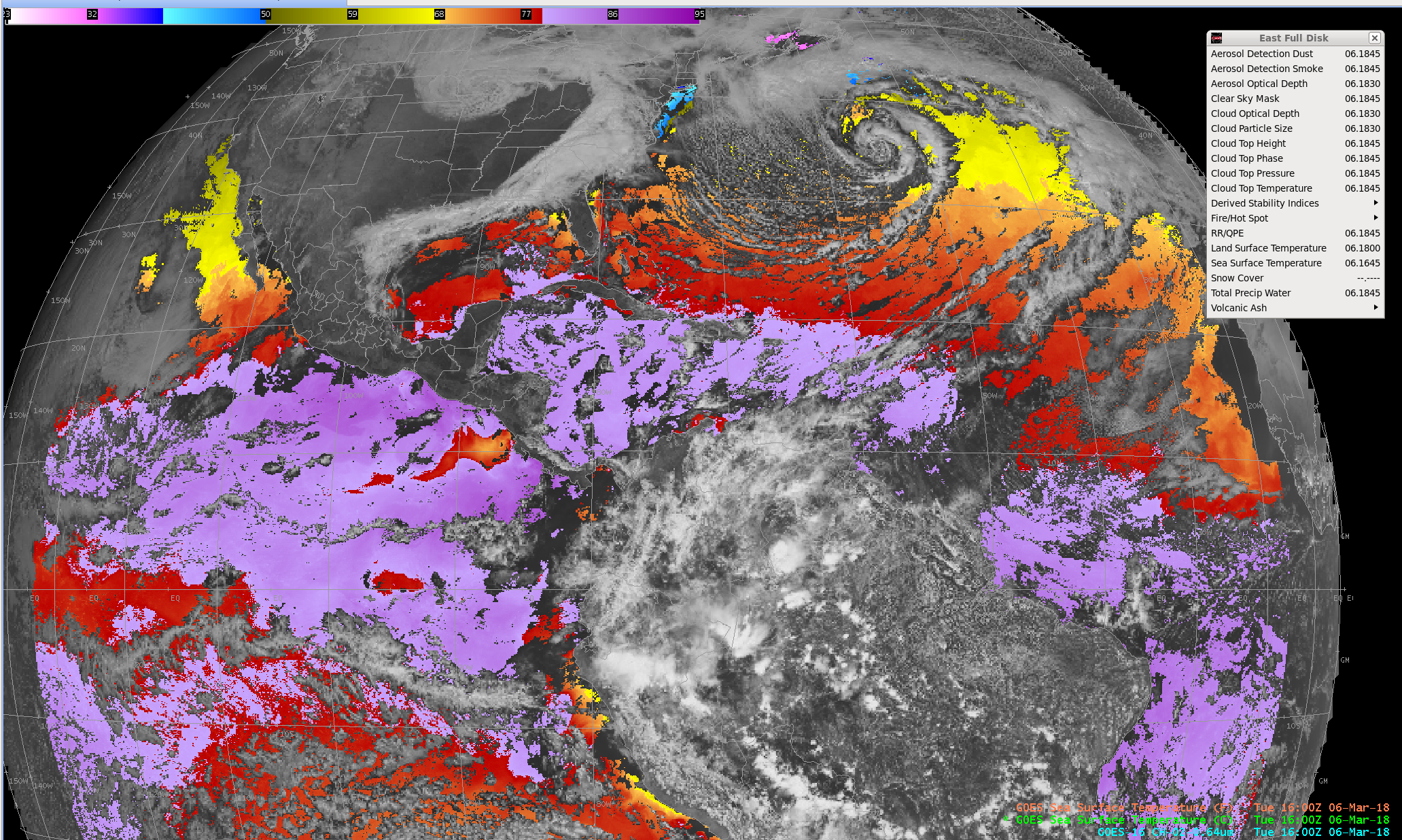 14:22 Z 13 Feb 2018
GOES-16 SST Zoom-in (Florida)
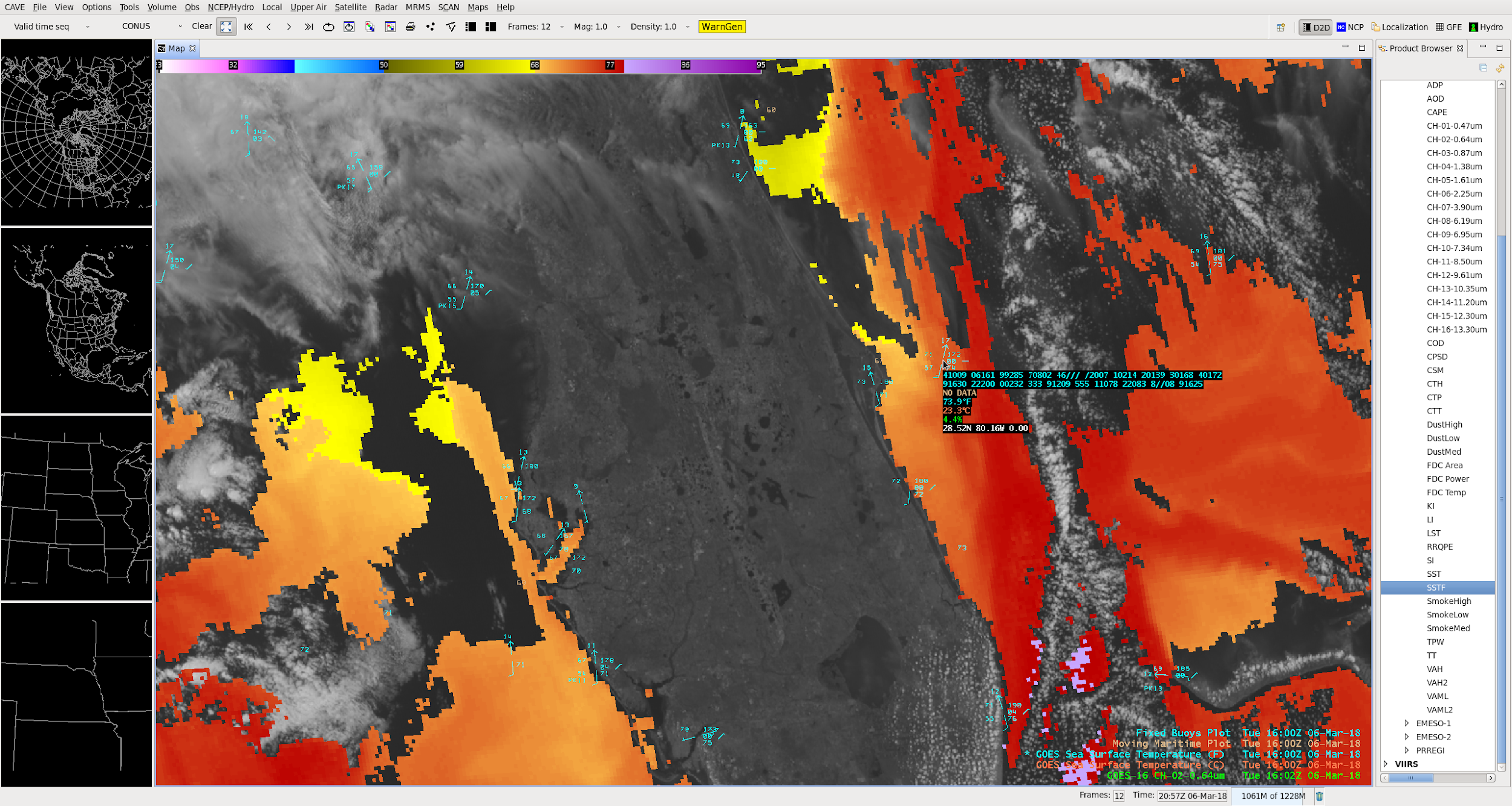 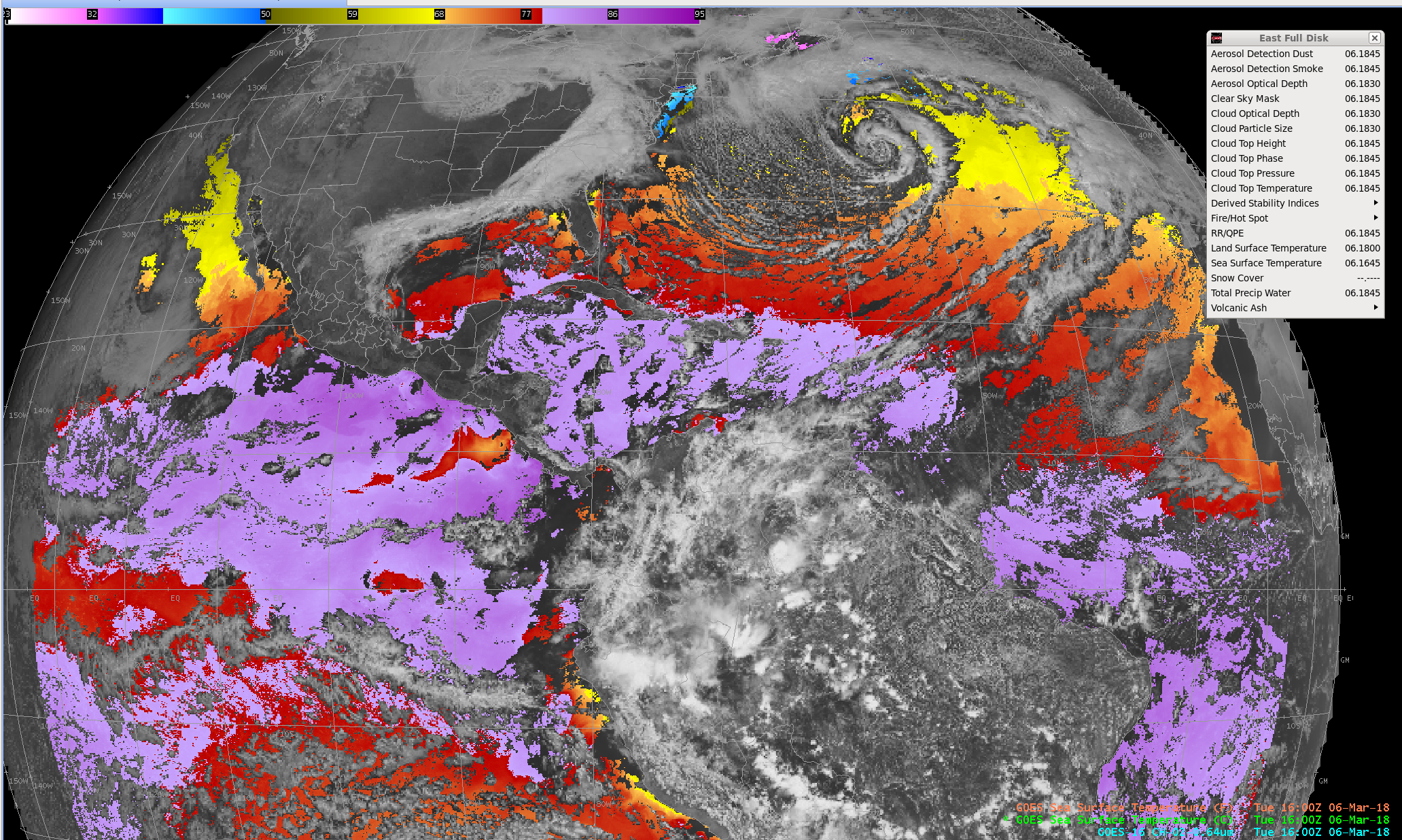 Cursor readout shown:
Buoy: 74F 
ABI SST: 73.9F (23.3C)
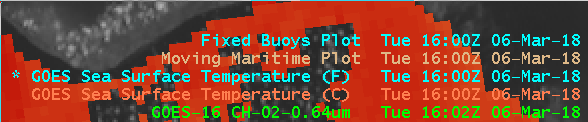 Questions?